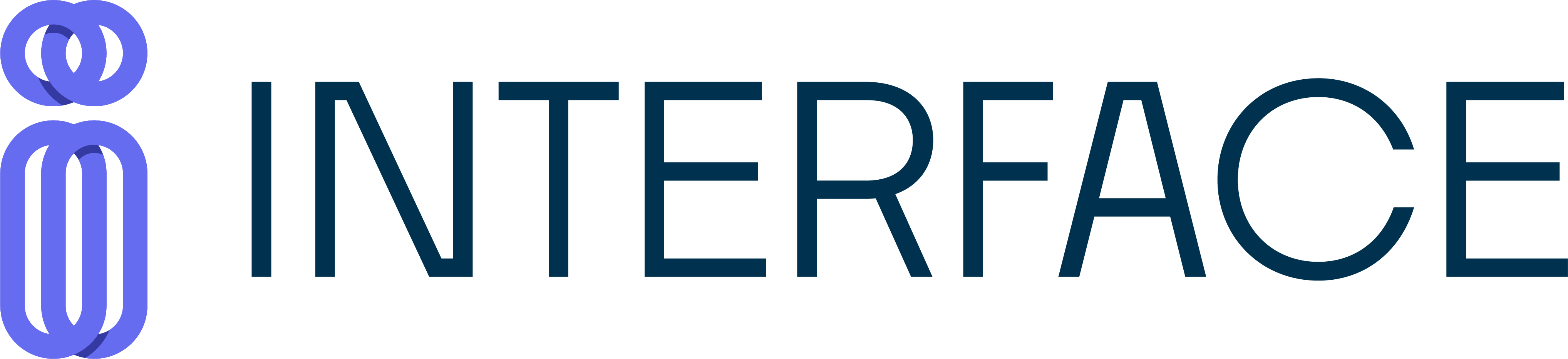 Kvalifikācijas celšanas programma un instrumenti prasmju nostiprināšanaiB daļa: identifikācijas, atpazīšanas modeļi
un caurviju prasmju komunikācija  Modulis B: Modeļi caurviju prasmju atpazīšanai
A
Ievads
Par tēmu Modeļi caurviju prasmju atpazīšanai
B
Apguves fāze
Grupu darbsPersonu iesaistīšana viņu prasmju atpazīšanas procesā
A: Par tēmuModeļi caurviju prasmju atpazīšanai
A1:Kas ir prasmju atpazīšanas procesa dalībnieki?
Kas ir prasmju atpazīšanas procesa dalībnieki? 
 
Prasmju atpazīšanas procesa dalībnieki var atšķirties atkarībā no atpazīšanas procesa konkrētā konteksta un mērķa. Tomēr ir dažas kopīgas dalībnieku iesaistīšanas tēmas, kas tiks prezentētas nākamajā slaidā.






https://unesdoc.unesco.org/ark:/48223/pf0000374905
Kas ir prasmju atpazīšanas procesa dalībnieki?
Kas ir prasmju atpazīšanas procesa dalībnieki?
 
Kompetences īpašnieks: persona, kurai ir atzītās prasmes un zināšanas.

Vērtētājs: persona vai grupa, kas ir atbildīga par kompetences novērtēšanu. Viņiem parasti ir zināšanas un kvalifikācija, lai pieņemtu spriedumus par novērtējamo kompetenci.

Darba devējs/vadītājs: persona vai organizācija, kas, iespējams, ir uzsākusi atzīšanas procesu un ir ieinteresēta atzītajā prasmē. Viņi var arī sniegt pierādījumus par kompetences īpašnieka darba pieredzi.





https://unesdoc.unesco.org/ark:/48223/pf0000374905
Kas ir prasmju atpazīšanas procesa dalībnieki?
 
Profesionālā iestāde: reglamentējoša vai nozarei specifiska iestāde, kas ir atbildīga par standartu noteikšanu profesijai vai nozarei, kurā kompetence tiek atzīta.

Pasniedzējs/izglītotājs: persona vai organizācija, kas nodrošināja apmācību vai izglītību kompetences īpašniekam.

Vienaudžu grupa: kolēģi vai citi profesionāļi, kas var sniegt atsauksmes par kompetences īpašnieka prasmēm un zināšanām.
Kas ir prasmju atpazīšanas procesa dalībnieki?
 
Attiecīgās ieinteresētās personas: citas personas vai grupas, kuras ir ieinteresētas, lai viņu kompetences tiktu atzītas, piemēram, klienti vai piegādātāji.
A2: Prasmju atpazīšanas procesa posmi
Prasmju atpazīšanas procesa posmi 
 
Prasmju atpazīšanas procesa posmi var atšķirties atkarībā no atpazīšanas procesa konkrētā konteksta un mērķa. Tomēr daži izplatīti posmi ir parādīti nākamajā slaidā. Turklāt daži procesi var ietvert papildu posmus, piemēram, iespējas tālākai attīstībai.





www.anqep.gov.pt/np4/753.html
Prasmju atpazīšanas procesa posmi 

Sākotnējais novērtējums: tas ietver īpašnieka prasmju un zināšanu sākotnējo novērtēšanu, lai noteiktu viņa prasmju līmeni.

Pierādījumu vākšana: šajā posmā tiek vākti pierādījumi, lai atbalstītu kompetences īpašnieka prasmju pierādījumus. Tas var ietvert darba portfolio, sertifikātu, atsauču un citas dokumentācijas savākšanu.
Prasmju atpazīšanas procesa posmi 

Novērtēšana: šajā posmā tiek novērtēti savāktie pierādījumi, lai noteiktu, vai prasmju īpašnieks atbilst prasmēm nepieciešamajiem standartiem. Tas var ietvert novērtējumus, intervijas vai citas novērtēšanas metodes.

Atgriezeniskā saite un pārdomas: Šis posms ietver atgriezeniskās saites sniegšanu prasmju turētājam par stiprajām pusēm un jomām, kuras jāuzlabo. Prasmju turētājs var arī pārdomāt savu sniegumu un noteikt jomas turpmākai attīstībai.
Prasmju atpazīšanas procesa posmi 

Sertifikācija vai atzīšana: šajā posmā prasmju turētājam tiek piešķirts sertifikāts vai atzīšana, ja viņš atbilst prasmēm nepieciešamajiem standartiem. Tas var ietvert sertifikāta vai emblēmas izsniegšanu vai kvalifikācijas pievienošanu prasmju turētāja CV vai profesionālajam profilam.

Pārskatīšana un atjaunošana. Šis posms ietver periodisku turētāja prasmju un zināšanu pārskatīšanu, lai nodrošinātu, ka tās joprojām atbilst nepieciešamajiem kompetences standartiem. Tas var ietvert atkārtotu sertifikāciju vai atzīšanas atjaunošanu.
A3:Instrumenti caurviju prasmju novērtēšanas atbalstam
Instrumenti caurviju prasmju novērtēšanas atbalstam

Ir dažādi instrumenti, kas var atbalstīt kompetenču novērtēšanu. Novērtējumos var izmantot vairākus rīkus, lai sniegtu visaptverošāku priekšstatu par turētāja prasmēm. Tālāk ir sniegti daži vērtēšanas rīku piemēri.




https://worldweather.wmo.int/tt_cat/systems.php
Instrumenti caurviju prasmju novērtēšanas atbalstam

Pašnovērtējuma rīki: šie rīki ļauj kompetences turētājiem novērtēt savas prasmes un zināšanas, pamatojoties uz noteiktu kritēriju kopumu. Pašnovērtēšanas rīki var būt noderīgi, lai nodrošinātu sākumpunktu turpmākai novērtēšanai un identificētu jomas, kurās jāveic uzlabojumi.

Standartizēti testi un novērtējumi: šie rīki izmanto standartizētus pasākumus un procedūras, lai novērtētu prasmes noteiktā jomā.
Instrumenti caurviju prasmju novērtēšanas atbalstam

Veiktspējas novērtējumi: šos rīkus izmanto, lai novērtētu prasmes, novērojot kompetences turētāju, veicot uzdevumu vai darbu. Darbības novērtējumi var būt noderīgi, lai novērtētu praktiskas prasmes un zināšanas reālā kontekstā.

Portfeļi: Portfeļi ir pierādījumu kopumi, kas parāda turētāja prasmes un zināšanas. Portfeļos var būt darba paraugi, sertifikāti un cita dokumentācija, un tie var būt noderīgi, lai sniegtu visaptverošu priekšstatu par turētāja kompetencēm.
Instrumenti caurviju prasmju novērtēšanas atbalstam

Salīdzinošā vērtēšana: Salīdzinošā vērtēšana ietver kompetences novērtēšanu, ko veic kolēģi vai citi profesionāļi tajā pašā jomā. Salīdzinoši novērtējumi var sniegt vērtīgu atgriezenisko saiti un ieskatu turētāja prasmēs no citas perspektīvas.

Intervijas: Intervijas var izmantot, lai novērtētu kompetenci, iztaujājot kompetences turētāja zināšanas, prasmes un pieredzi. Intervijas var būt noderīgas, lai novērtētu caurviju prasmes, kā arī zināšanas.
Vērtēšanas instrumenti – prasmju novērtējums
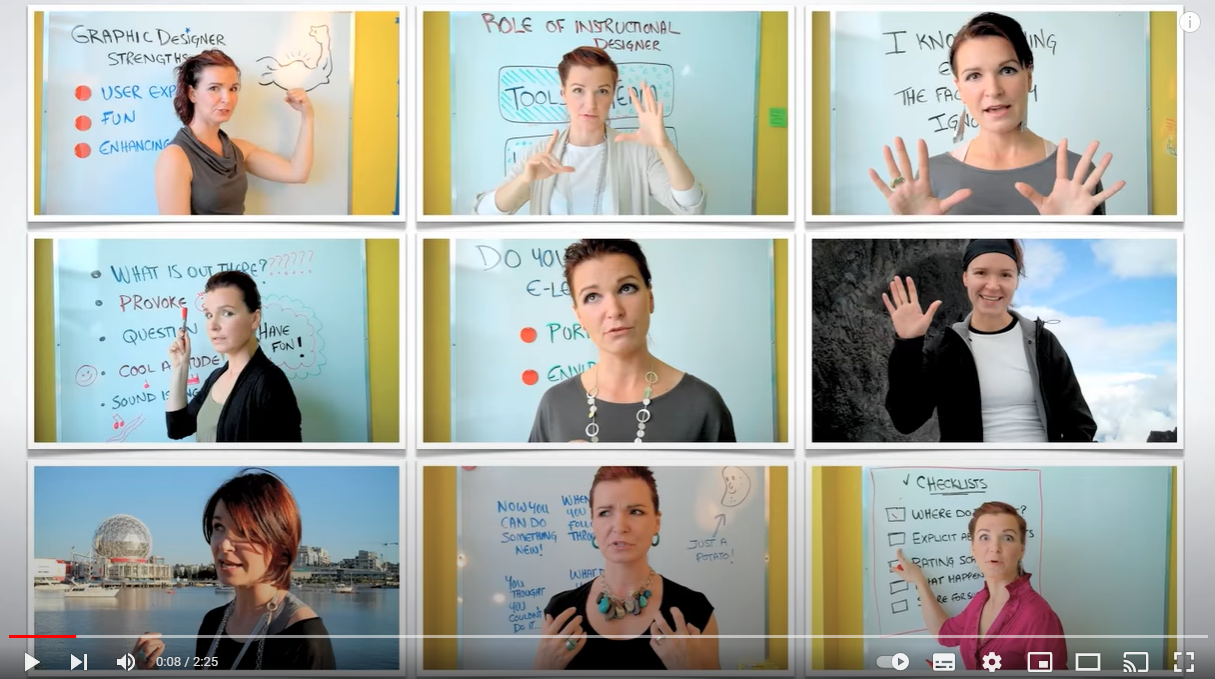 www.youtube.com/watch?v=YPpBAHCUJcc
A4:Caurviju prasmju atpazīšanas matrica
Caurviju prasmju atpazīšanas matrica

Nākamajā slaidā ir prezentācija, kurā parādīts matricas piemērs 10 caurviju prasmju atpazīšanai INTERFACE projektā, ko var izmantot, lai novērtētu un atpazītu indivīda caurviju prasmes.






www.valamis.com/hub/skills-matrix
Caurviju prasmju atpazīšanas matrica
Caurviju prasmju atpazīšanas matrica
A5:Caurviju prasmju analīze, balstoties uz pierādījumiem
Caurviju prasmju analīze, balstoties uz pierādījumiem

Caurviju prasmju analīze, balstoties uz pierādījumiem, ietver datu vākšanu un novērtēšanu, kas parāda personas kompetences noteiktā prasmju jomā. Nākamajā slaidā ir dažas darbības, kuras varat veikt, lai analizētu caurviju prasmes, balstoties uz pierādījumiem.




www.oecd-ilibrary.org/social-issues-migration-health/the-recognition-of-prior-learning_2d9fb06a-en 





x
Caurviju prasmju analīze, balstoties uz pierādījumiem

Definējiet prasmi: skaidri definējiet prasmi, kuru vēlaties analizēt, tostarp konkrētu uzvedību, kas parāda prasmi.

Apkopojiet pierādījumus: vāciet pierādījumus, kas parāda personas kompetenci noteiktajā prasmē. Pierādījumus var iegūt no dažādiem avotiem, piemēram, darbības novērtējumiem, pašnovērtējumiem, darba paraugiem un vadītāju vai kolēģu atsauksmēm.

Novērtējiet pierādījumus: analizējiet savāktos pierādījumus, lai noteiktu personas kompetences līmeni noteiktajās prasmēs. Meklējiet datos modeļus un tendences, kas liecina par stiprajām un vājajām pusēm.
Caurviju prasmju analīze, balstoties uz pierādījumiem

Identificējiet nepilnības: identificējiet visus pierādījumus vai jomas, kurās ir nepieciešama papildu informācija, lai pilnībā novērtētu personas prasmes.

Izdariet secinājumus: pamatojoties uz savāktajiem un novērtētajiem pierādījumiem, izdariet secinājumus par personas vispārējo kompetenci noteiktajā prasmē.
Caurviju prasmju analīze, balstoties uz pierādījumiem

Sniegt atsauksmes: izmantojiet izdarītos secinājumus, lai sniegtu personai atgriezenisko saiti par viņa kompetenci noteiktajā prasmju jomā. Esiet precīzs attiecībā uz pierādījumiem, kas pamato jūsu secinājumus, un, ja nepieciešams, sniedziet ieteikumus uzlabojumiem.

Attīstības plāns: izmantojiet izdarītos secinājumus, lai izveidotu plānu personas kompetences attīstīšanai noteiktajā prasmju jomā. Nosakiet konkrētas darbības un resursus, ko var izmantot, lai atbalstītu to attīstību, un nospraust mērķus uzlabošanai.



x
Caurviju prasmju analīze, balstoties uz pierādījumiem




x
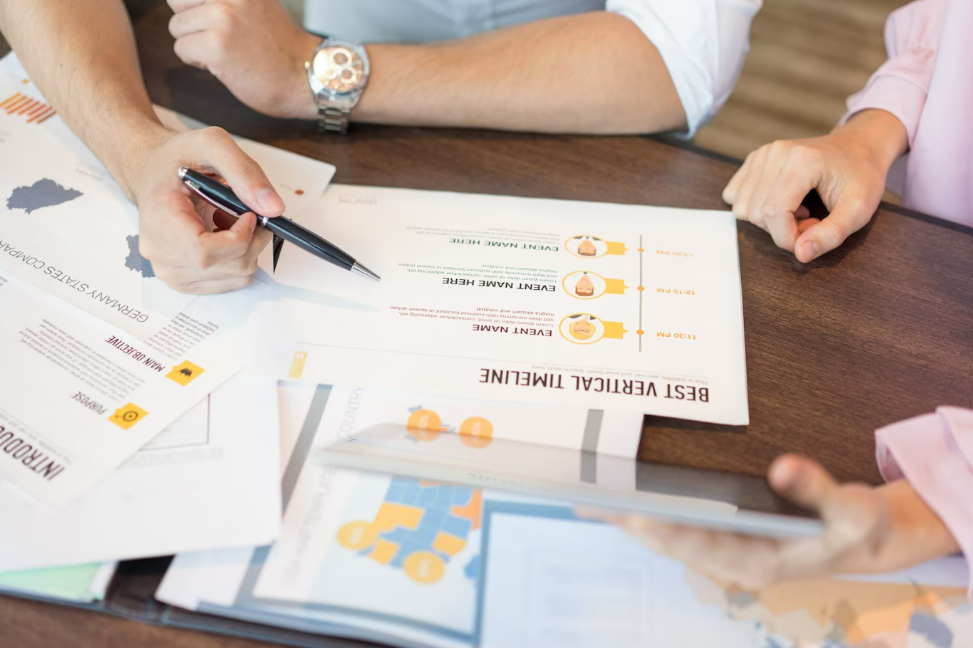 www.freepik.com/free-photo/close-up-businessman-reading-reports-discussing-them-with-female-colleague_2448475.htm
B:Aktivitāte Personu iesaistīšana viņu prasmju atpazīšanas procesā
Aktivitāte
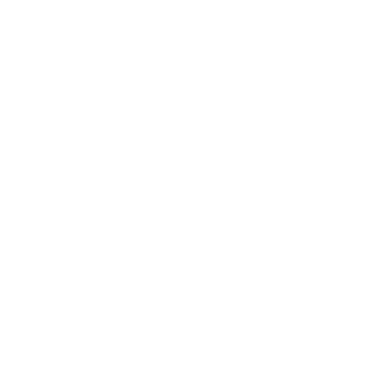 Šajā aktivitātē jūs atpazīsiet dažas prasmes, kuras esat apguvis dzīves laikā. Jūs uzzināsiet dažus padomus, kā atpazīt savas prasmes.

Jums ir 60 minūtes, lai pabeigtu šo aktivitāti.

Šīs aktivitātes beigās varat dalīties ar grupu ar izaicinājumiem, ar kuriem saskārāties šīs aktivitātes laikā, kā arī ar iespējām, ko tā sniedza prasmju atzīšanai.
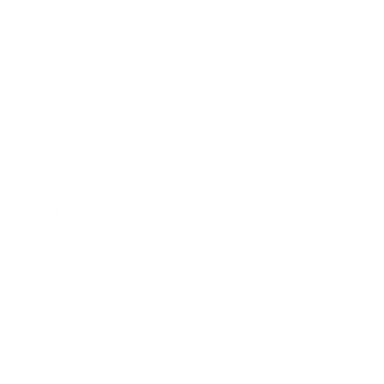 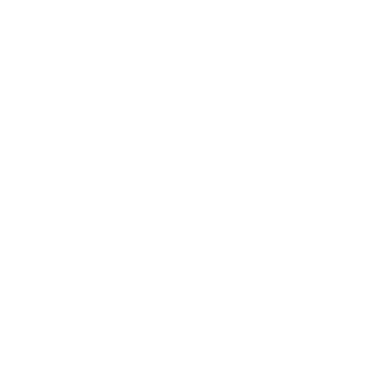 www.imperial.ac.uk/media/imperial-college/administration-and-support-services/staff-development/public/postdocs/tipsheets/5-Skills-Analysis_2020_correct.pdf
Aktivitāte
Uzskaitiet savas caurviju prasmes. Varat tās uzskaitīt, izmantojot tabulu, piemēram, zemāk.
Aktivitāte
Katrai savai prasmei padomājiet par laiku, kad izmantojāt šo prasmi ar pozitīviem rezultātiem — kāpēc jūs to izmantojāt, kā to izmantojāt un kas notika tās dēļ.
- Izmantojiet pozitīvus, aktīvus darbības vārdus, piemēram, saskaņoti, izstrādāti, piegādāti utt.
- Ja iespējams, iekļaujiet kvantitatīvi nosakāmus datus, lai atbalstītu jūsu pierādījumus par konkrētu prasmi.

Ja ir prasmes, kuras vēlaties attīstīt, apsveriet veidu, kā šīs prasmes attīstīt, un nosakiet sev termiņu, lai to paveiktu. Pajautājiet sev:
- Kuras prasmes ir manas prioritātes?
- Kā es varu iegūt vairāk pieredzes manās vēlamajās prasmēs? Vai ir apmācības iespējas? Kas varētu man palīdzēt attīstīt šo prasmi?
- Kāds ir mans laiks, lai apgūtu šo jauno prasmi?
Aktivitāte
Pārskatiet darba aprakstus no jomām, kas jūs varētu interesēt, lai palīdzētu izpētīt un izprast dažādās profesijās un nozarēs nepieciešamās prasmes.
	- Šajos amatu aprakstos varat izcelt būtiskās un vēlamās prasmes vai 	kritērijus un izveidot prasmju galveno sarakstu. Šis uzdevums palīdz noteikt 	jūsu prasmes (tehniskās, pētniecības, starppersonu prasmes), kā arī 	noteikt prasmes, kuras jūs varētu vēlēties attīstīt.
Apsveicam!

Jūs apguvāt B daļu - B moduli
par modeļiem caurviju prasmju atpazīšanai!
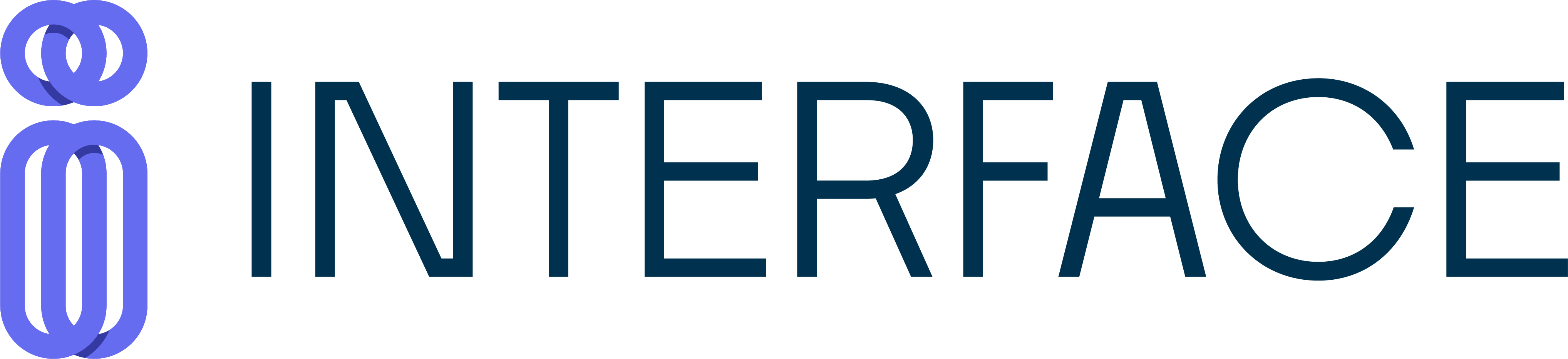 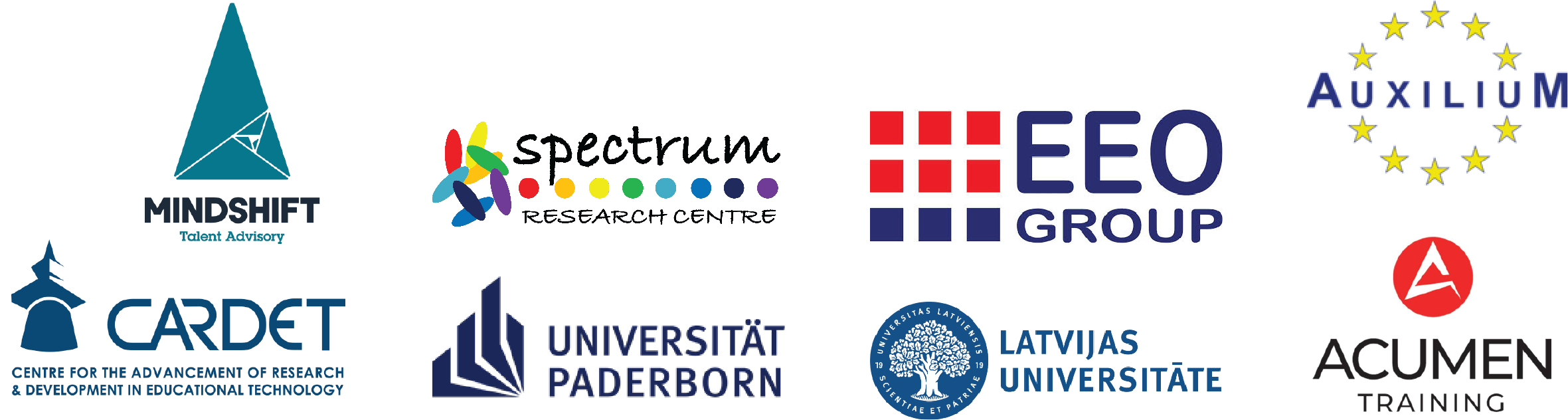 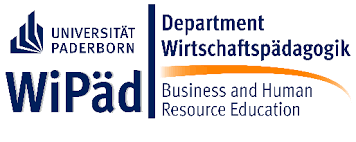